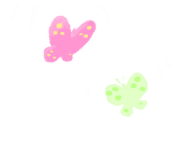 Дидактический и демонстрационный материал по пожарной безопасности для занятий в группахдетского сада
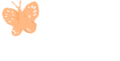 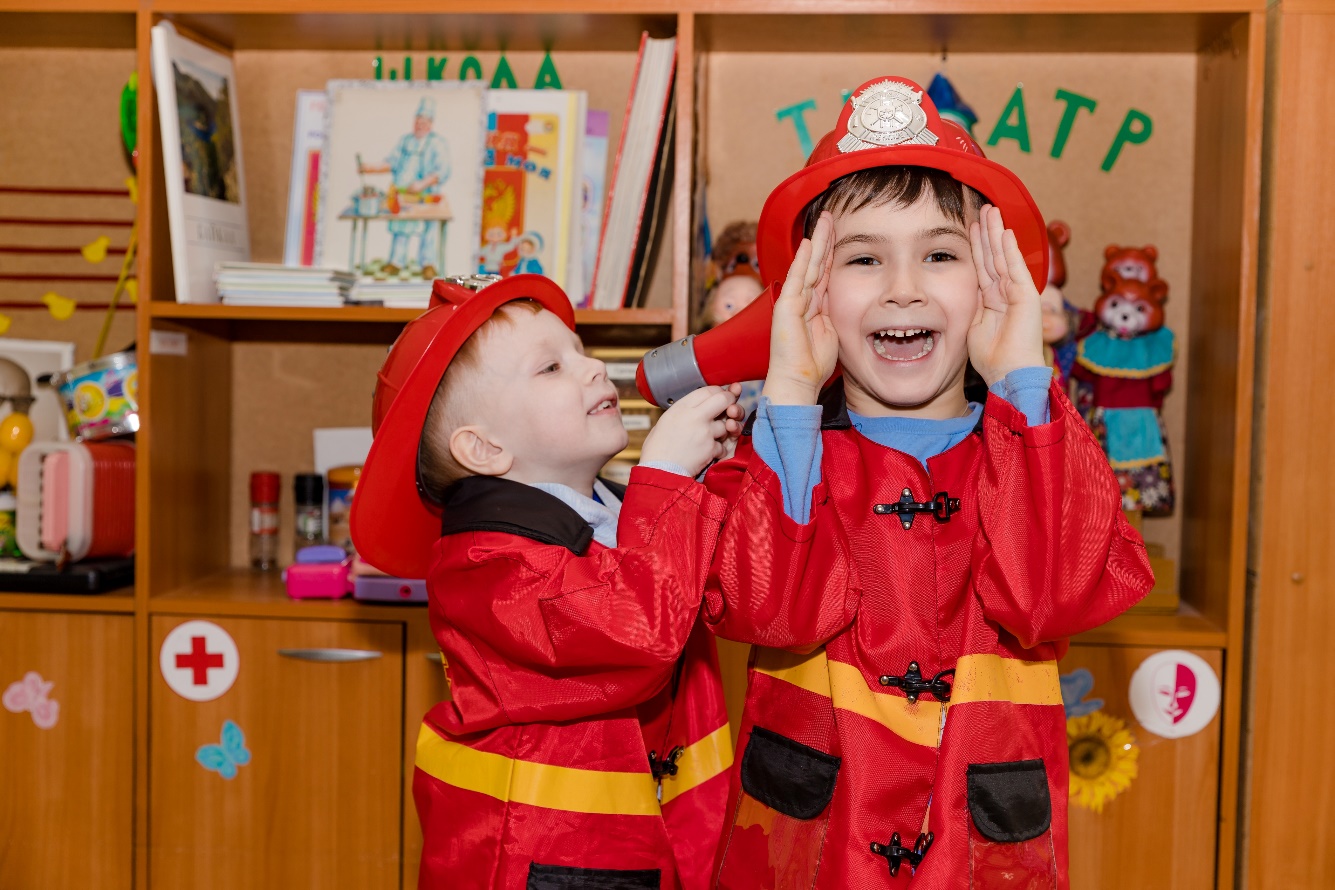 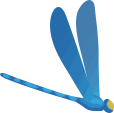 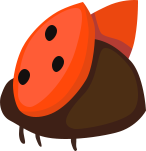 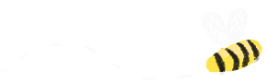 Материал подготовила: 
Воспитатель Парицких Т. А. 
МБДОУ №115, г. Иркутска
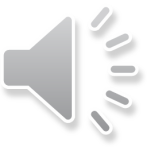 ФГОС ДО  Р.2. П 2,6

Интегративный подход к реализации образовательных областей программы:
«Познавательное  развитие»
«Речевое развитие»
«Социально – коммуникативное развитие»
«Художественно - эстетическое развитие»
«Физическое развитие»
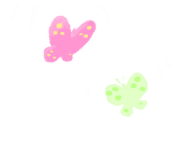 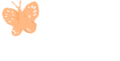 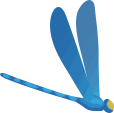 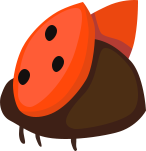 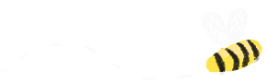 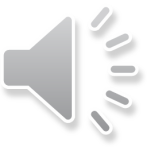 Игры - инсценировки «Утром , вечером и днем – осторожен будь с огнем»
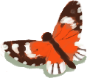 Наши воспитанники
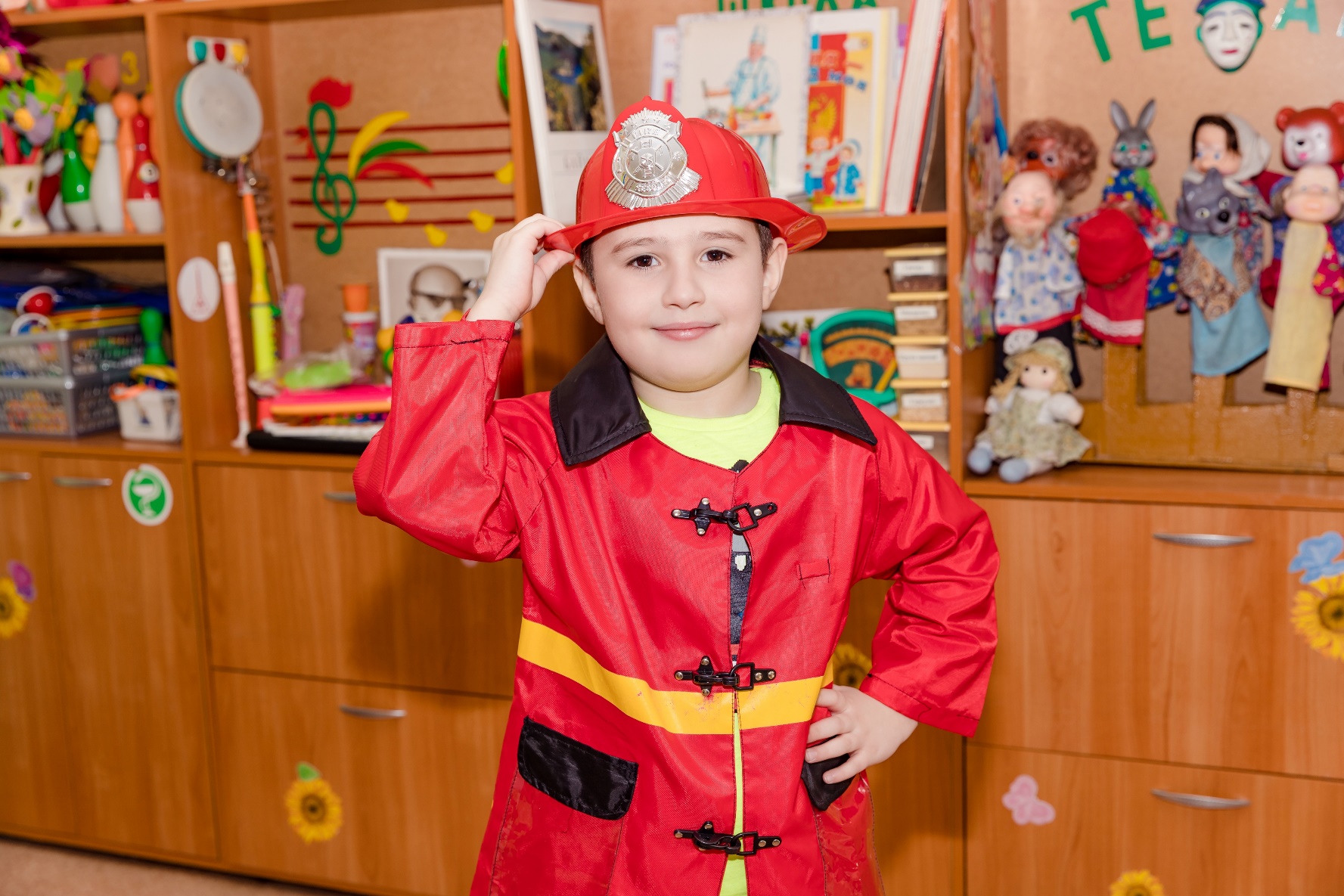 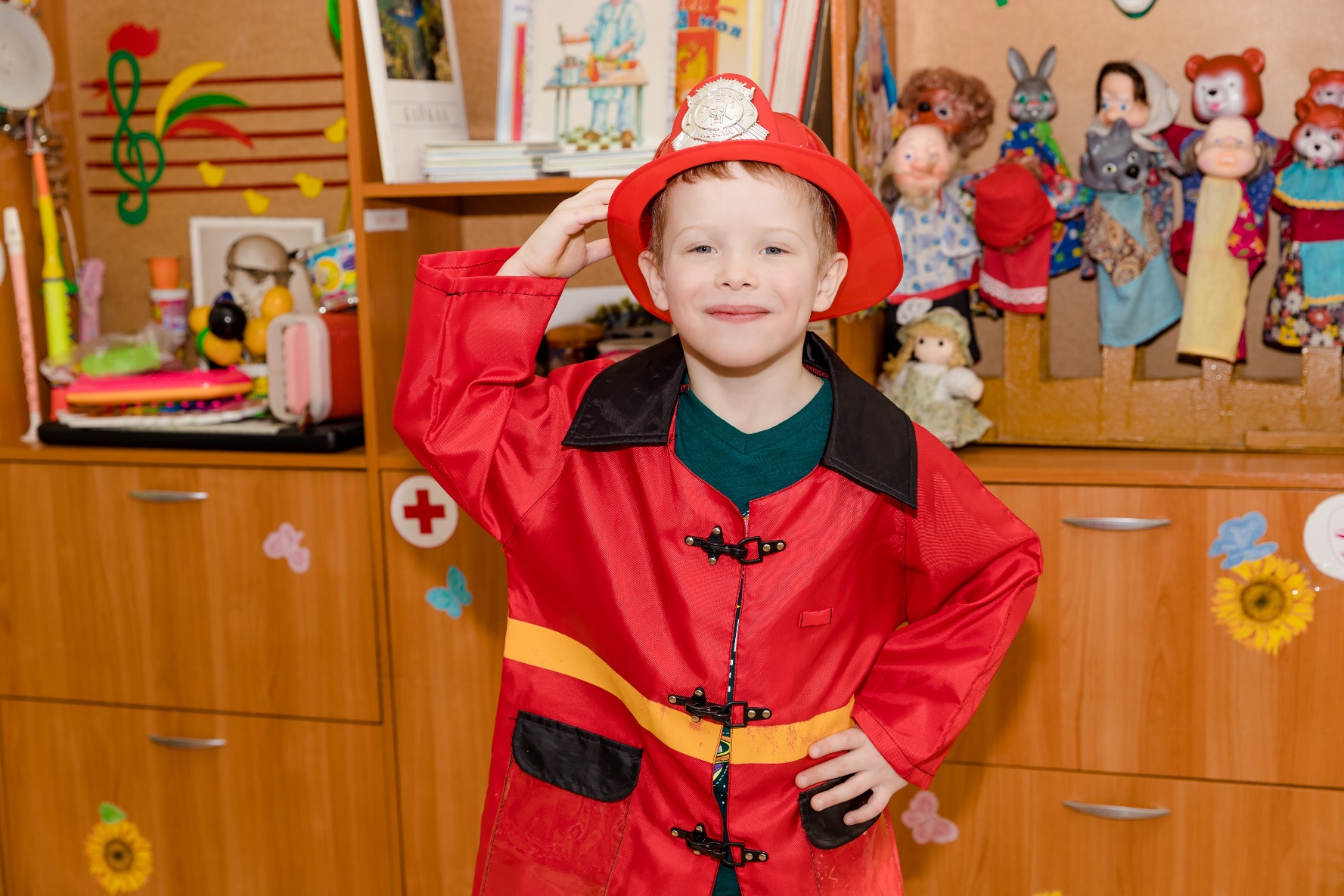 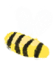 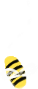 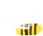 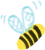 Наши воспитанники
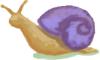 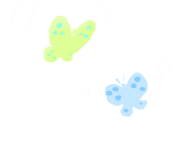 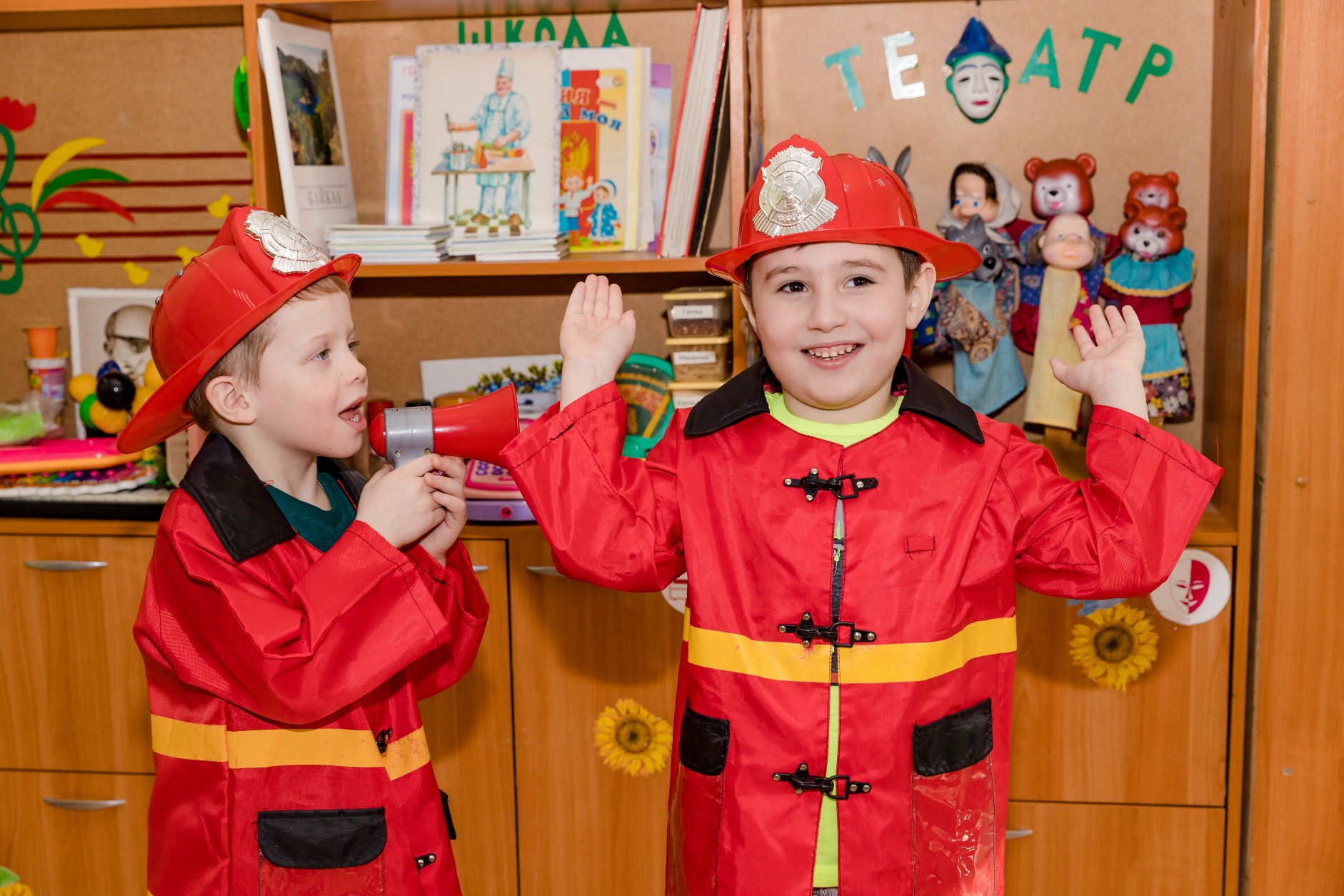 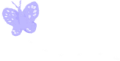 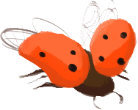 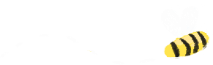 Наши воспитанники
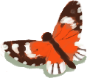 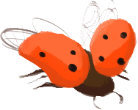 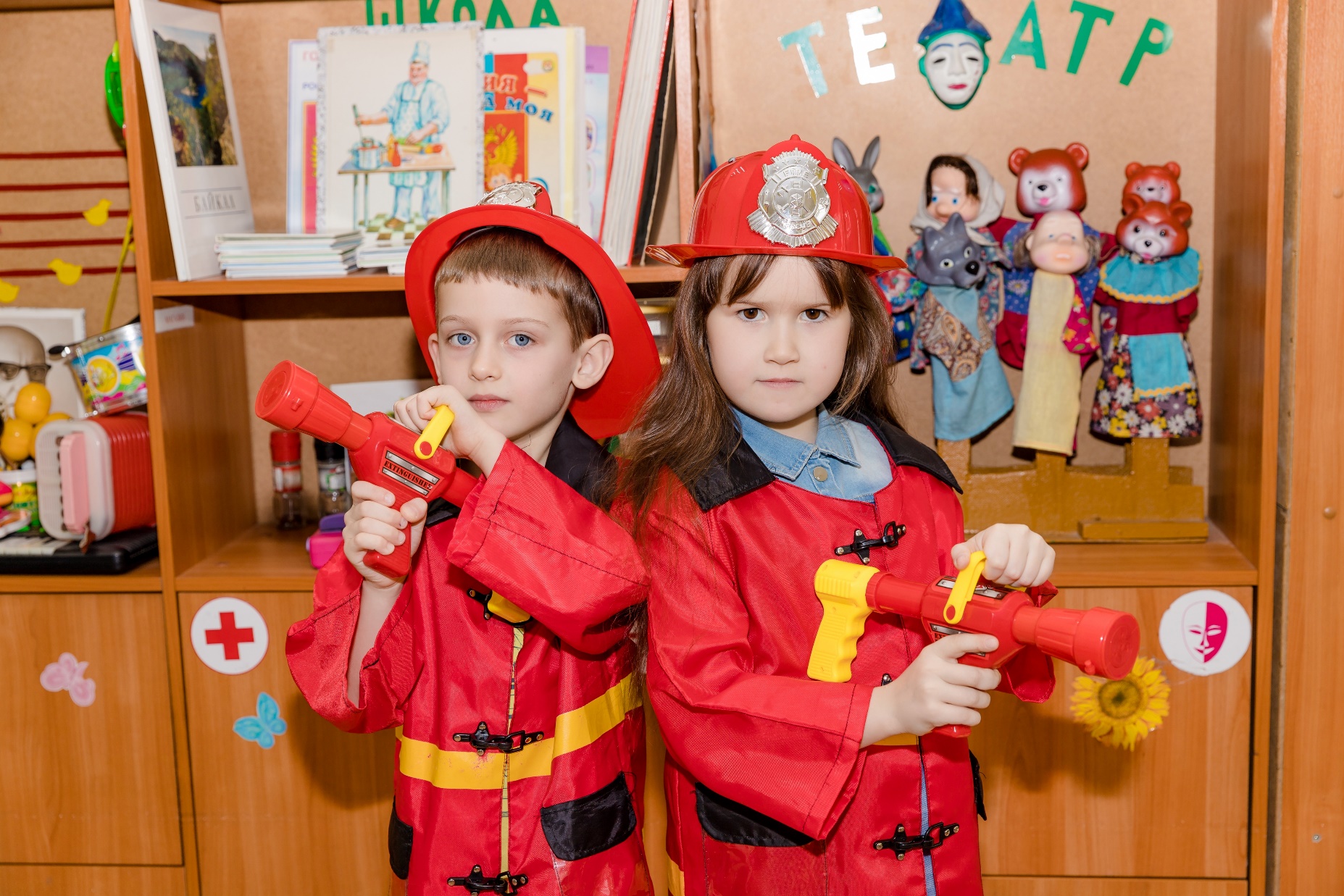 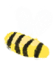 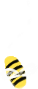 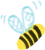 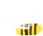 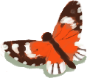 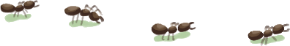 Наши воспитанники
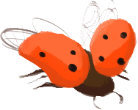 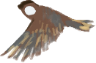 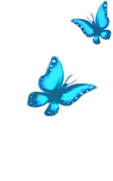 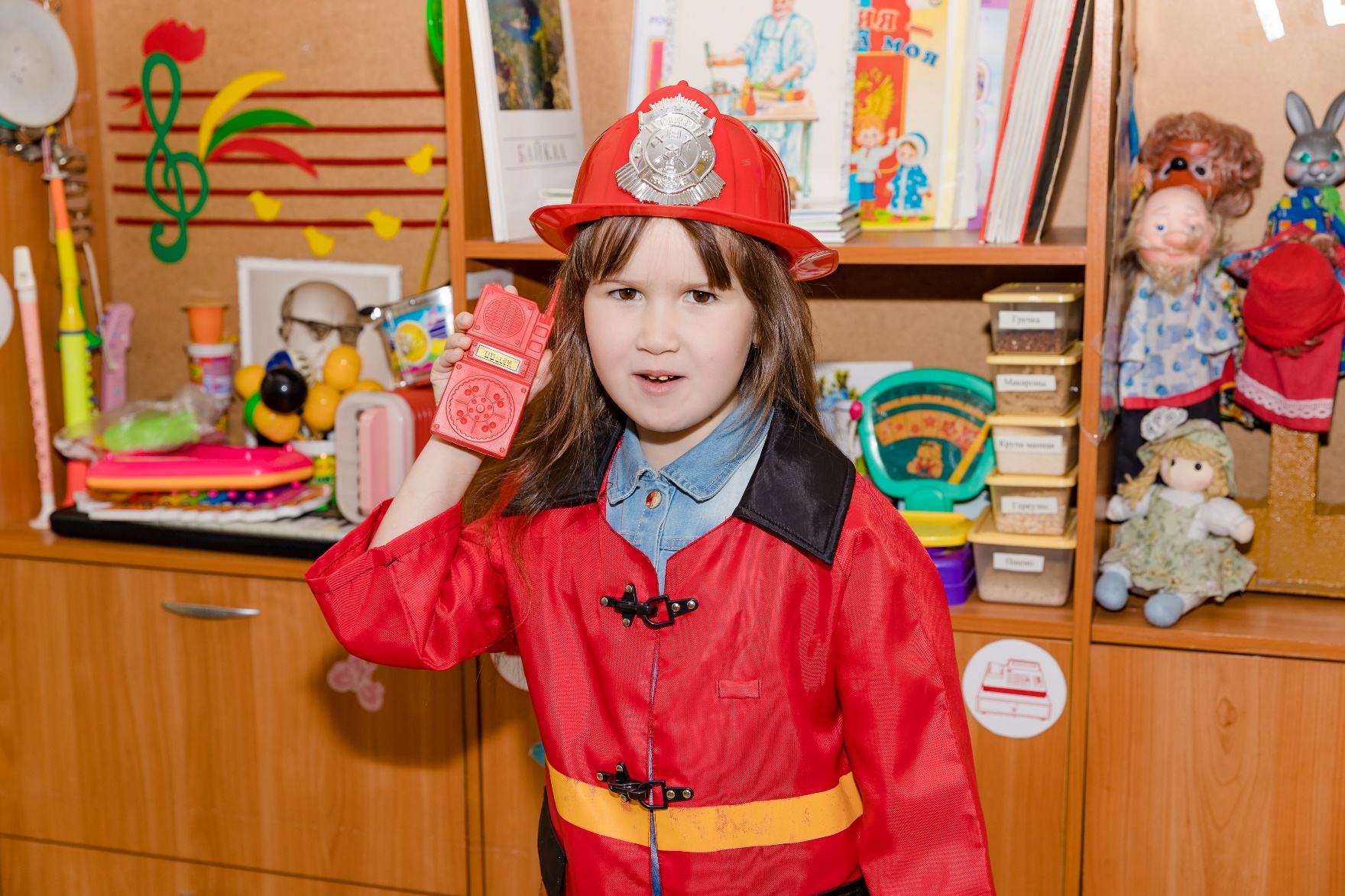 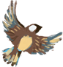 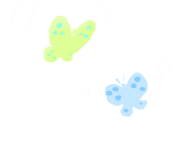 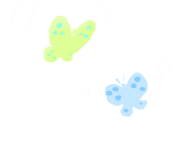 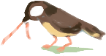 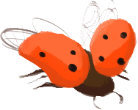 Карточки очень удобны как для работы с группой детей в детском саду, так и для проведения воспитательных бесед с ребенком дома. Это красочное пособие с небольшими рассказами на обороте каждой карточки подробно расскажет о технике пожарной безопасности. Вы сможете объяснить маленькому непоседе, опираясь на наглядные примеры, как нужно себя вести в опасной ситуации, познакомите его с профессией пожарного, разовьете внимание и наблюдательность.
Карточки хранятся в удобной папке. Комплект состоит из 12 тем:
- Огонь бывает разным
- Профессия - пожарный
- Пожарная машина
- Пламя, дым и запах гари? Сообщите о пожаре
- Не играйте с огнем
- Елочка, не зажгись!..
- Подвал и чердак - пожароопасные помещения
- Осторожно - полезные и опасные!
- Если беда в квартире
- Не бойтесь и не прячьтесь
- А если путь отрезан
- Чтобы не получить ожоги
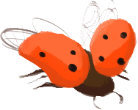 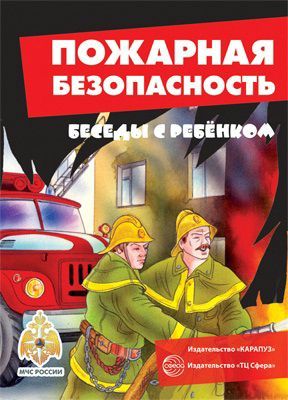 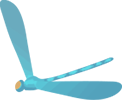 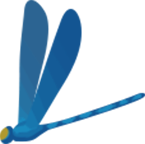 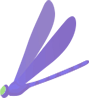 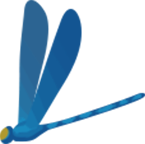 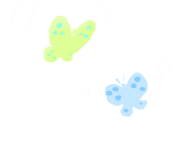 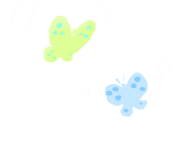 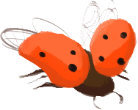 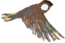 Познакомить ребят с правилами поведения при пожаре, а также продемонстрировать и проиграть возможные экстренные ситуации вам поможет красочный плакат.
	На плакате мальчики и девочки увидят, как следует себя вести при сильном задымлении, что делать с включенным в розетку загоревшимся электроприбором, по какому номеру телефона следует звонить в случае пожара, каким способом следует выбираться из задымленного помещения.
Плакат выполнен из плотного мелованного картона.
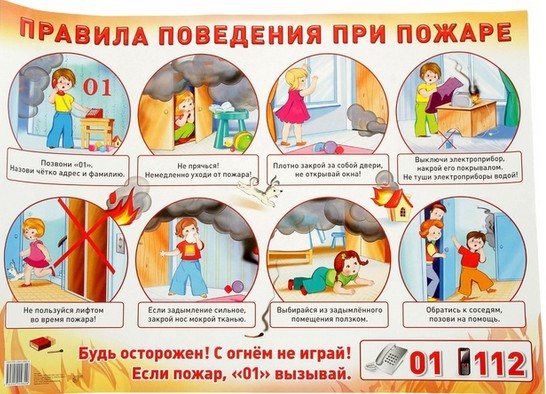 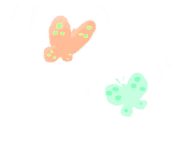 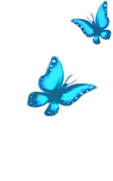 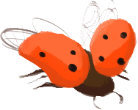 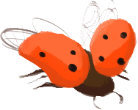 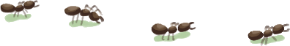 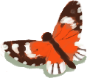 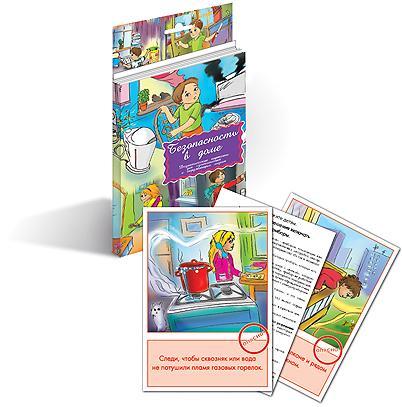 Дидактические карточки "Безопасность в доме" познакомят детей с основными правилами безопасности, которые необходимо соблюдать, находясь дома. В комплект входит 16 карточек, на каждой из которых представлено одно из правил обеспечения безопасности в быту и иллюстрирующая его картинка. На обороте карточек напечатана информация для беседы с детьми: возможные причины возникновения опасной ситуации и варианты поведения в случае непредвиденного развития событий. Карточки делятся на зеленую (правильно) и красную (Опасно!) группу.
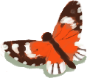 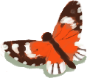 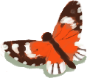 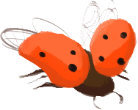 Красочный плакат "Правила пожарной безопасности" поможет педагогам и воспитателям образовательных учреждений оформить тематические уголки и познакомить ребят с правильным поведением во время пожара. На плакате мальчики и девочки увидят, какие опасности могут поджидать их дома, на улице и узнают, по какому номеру необходимо звонить в случае пожара.
6 сюжетных картинок плаката продемонстрируют детям, что может произойти, если не затушить костер в лесу, поджигать петарды и фейерверки, играть со спичками, оставлять электроприборы включенными.
Плакат выполнен из плотной мелованной бумаги.
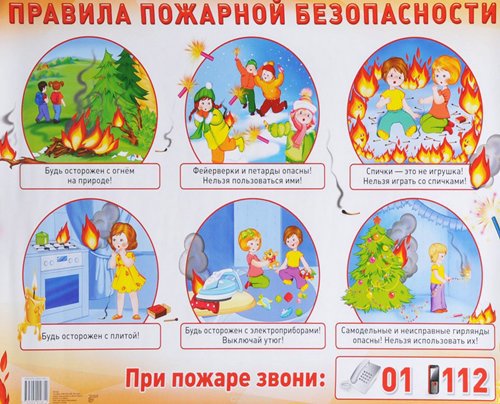 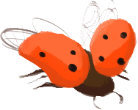 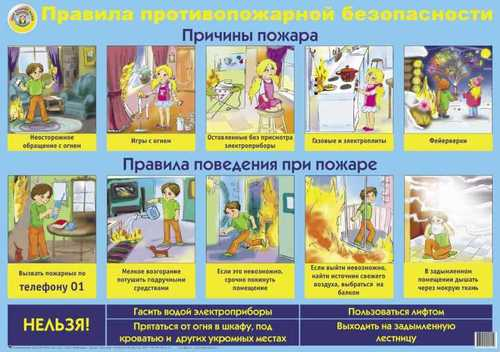 Плакат поможет объяснить детям опасность неосторожного обращения с огнем и научит основным правилам поведения при пожаре. Его можно использовать дома, в детском саду.
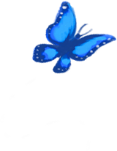 Разглядывая карточки, играя с ними, ваш ребенок не только обогатит свой багаж знаний об окружающем мире, но и научится составлять предложения, беседовать по картинкам, классифицировать и систематизировать предметы. Кроме того, с подобными карточками можно придумать множество интереснейших игр!
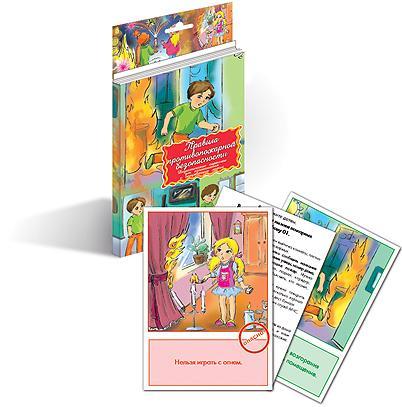 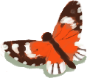 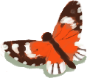 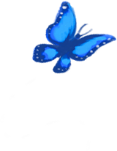 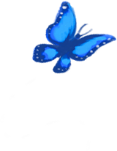 Книга из серии "Что делать, если…" поможет взрослым доступным для детского восприятия языком рассказать ребятам о том, что такое пожар, какие существуют правила безопасного поведения во избежание пожара и что необходимо делать, если пожар все-таки случился. Ребята узнают, как правильно себя вести, если загорелась одежда, что делать, если в квартире пожар, как позвонить пожарным, для чего нужен багор, лопата, ведро, топор и лом, установленные на противопожарном щите и много другой полезной и очень важной информации.
	Каждый книжный разворот посвящен определенной ситуации и дополнен советами для родителей.
Содержание книги "Коварный огонь":
- Не играйте с огнем- Елочка, не зажгись!- Подвал и чердак – пожароопасные помещения- Если беда в квартире- Не бойтесь и прячьтесь- Осторожно – полезные и опасные!- А если отрезан путь?- Пламя, дым и запах гари? Сообщите о пожаре
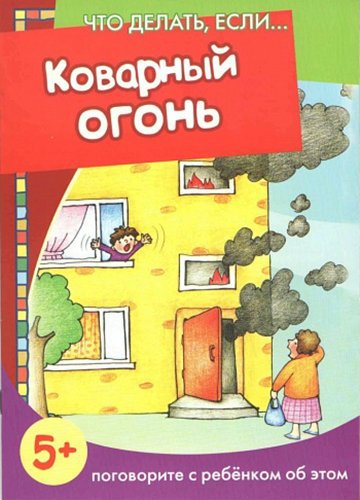 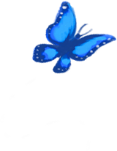 Беседы, рассказы и сказки – эффективная форма занятий с детьми. Именно такую форму предлагает использовать автор представленного пособия, чтобы рассказать дошкольникам и школьникам младших классов об опасности игр со спичками, зажигалками, петардами, электроприборами и горючими веществами.12 занятий сопровождаются вопросами, загадками, тестами, стихами, которые помогут закрепить ребятам новый материал.
	Содержание книги "Беседы о правилах пожарной безопасности":
- Перспективный план занятий по правилам пожарной безопасности- Занятие 1. Огонь – друг или враг?- Занятие 2. Пожарный – герой, он с огнем вступает в бой- Занятие 3. Пожар в квартире- Занятие 4. Чем опасен дым?- Занятие 5. Пусть елка новогодняя нам радость принесет!- Занятие 6. Детские шалости с огнем- Занятие 7. Осторожно – электроприборы!- Занятие 8. Кухня – не место для игр!- Занятие 9. Горючие вещества- Занятие 10. Лесной пожар- Занятие 11. Повторение пройденного- Занятие 12. Знаете ли вы правила пожарной безопасности?
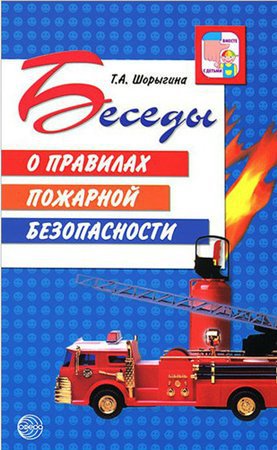 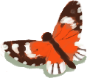 Стихи и наглядные картинки в представленном лото помогут старшим дошкольникам быстро запомнить, почему нельзя совать пальцы в розетку, играть на стройплощадке, ходить по льду замерзших водоемов, пить неизвестные жидкости, открывать дверь незнакомцам, есть грязными руками, переходить дорогу в неположенном месте, противопожарная безопасность. Дидактическое лото – это прекрасная возможность расширить представления мальчиков и девочек об окружающем мире, потренировать память и внимание, развить речь.
	На каждой прямоугольной карточке изображена картинка и напечатано поясняющее ее стихотворение. На квадратных карточках изображены только картинки. Каждой прямоугольной карточке соответствует одна или две квадратные карточки.
Состав игры "ОБЖ: экстренные ситуации":
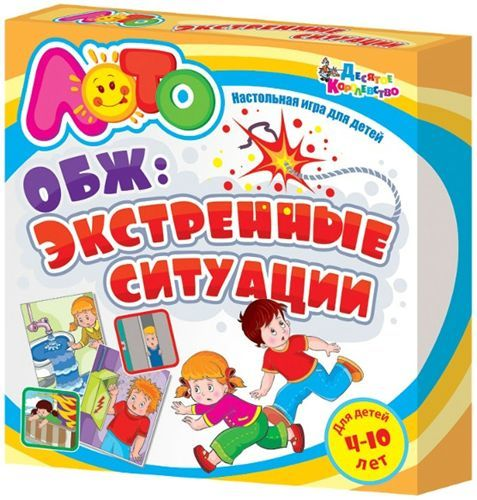 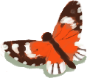 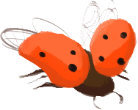 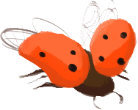 "Огонь друг – огонь враг»
«Спички детям не игрушки»
«Кто пожарным помогает – тот правила не нарушает»
«Утром , вечером и днем – осторожен будь с огнем»
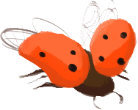